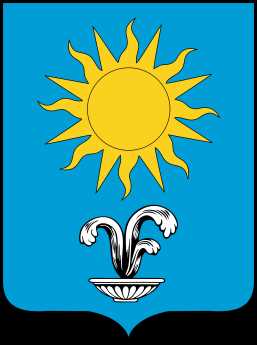 бюджет 
На 2022 годи  плановый   период   2023  и  2024  годов
город-курорт Кисловодск
Финансовое управление администрации города-курорта Кисловодска 
2021 год
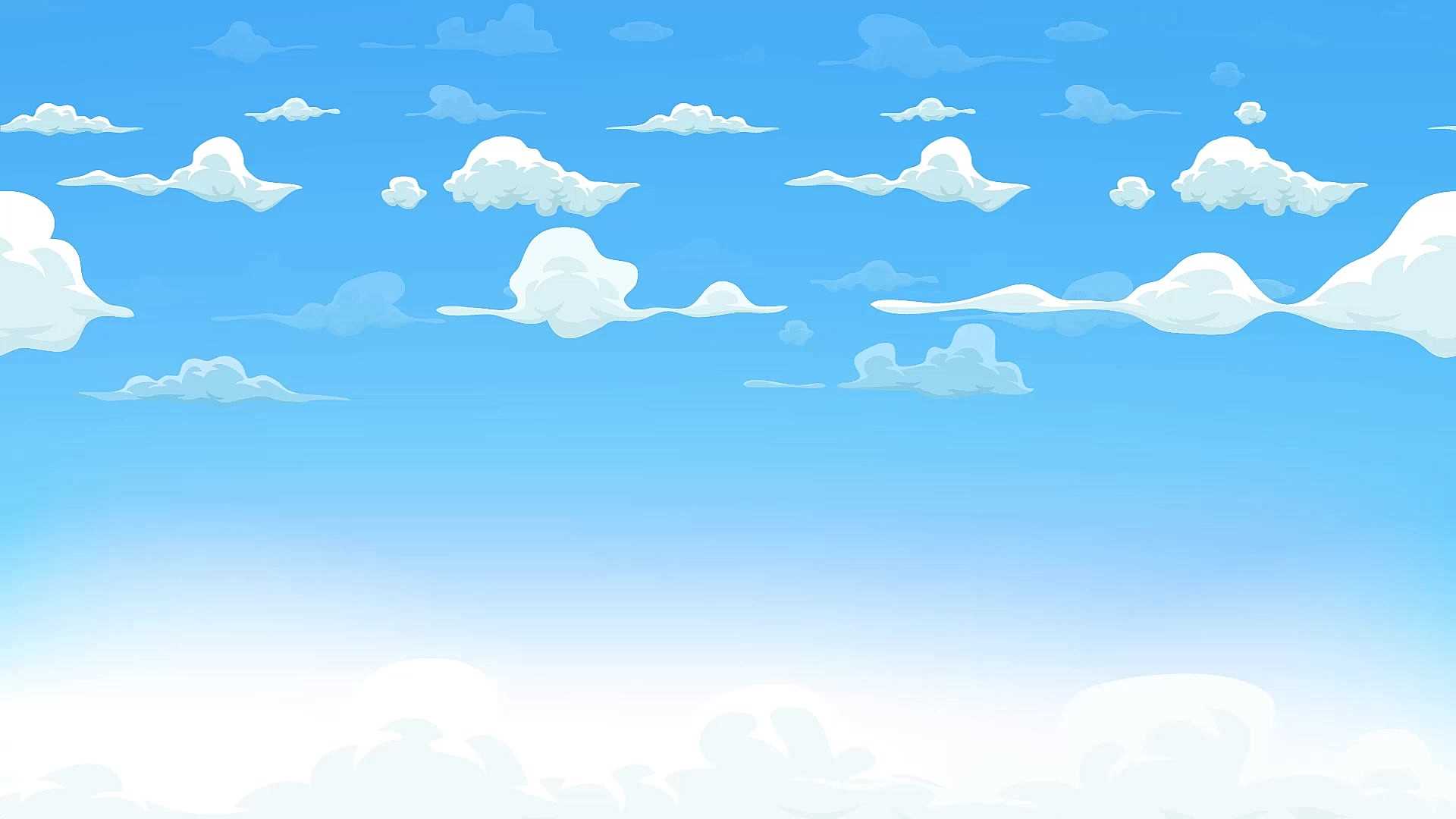 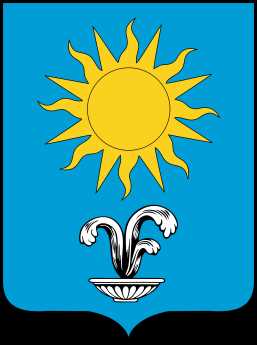 Проект бюджета
города-курорта Кисловодска
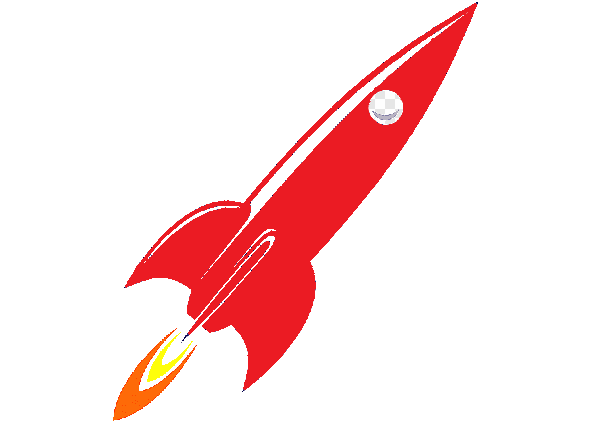 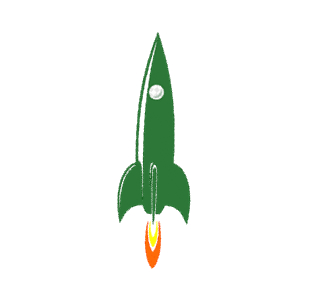 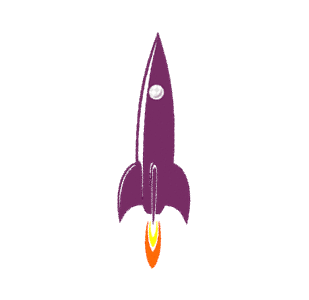 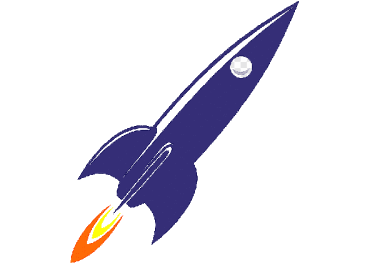 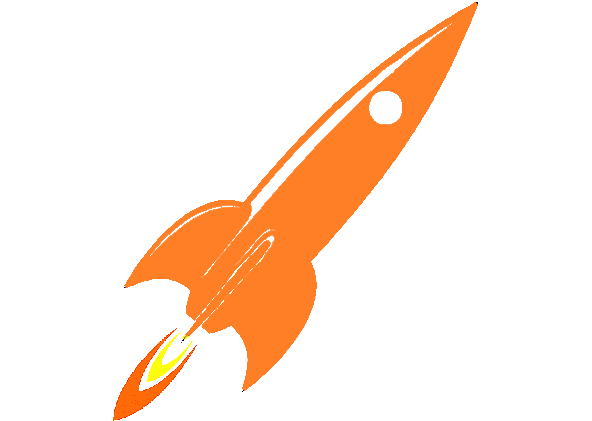 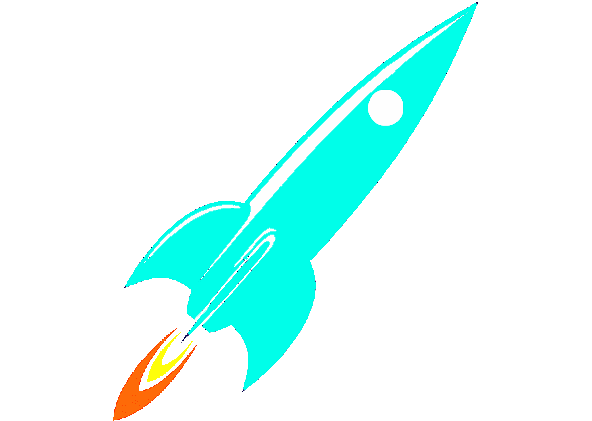 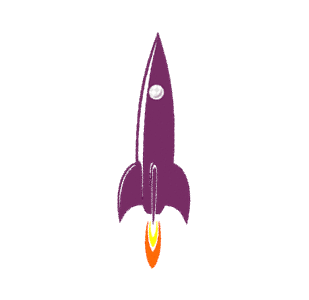 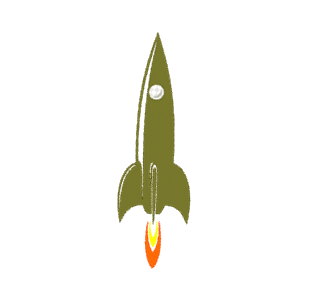 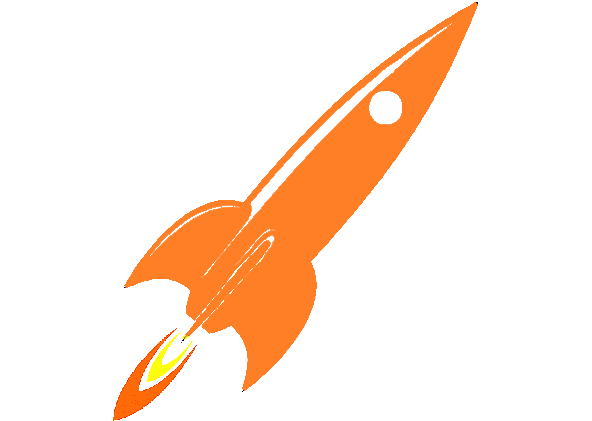 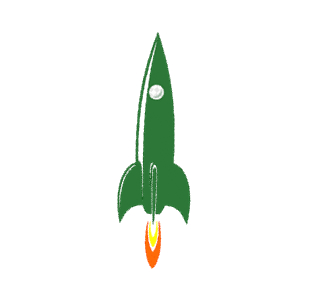 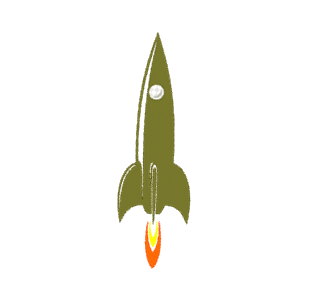 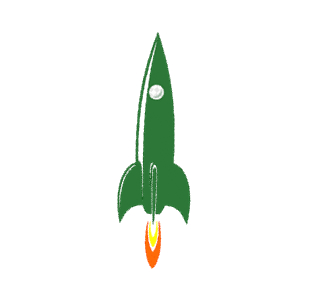 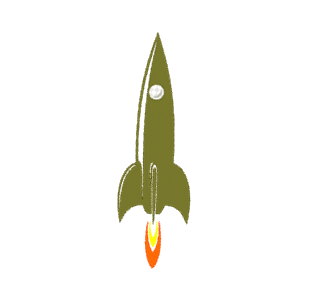 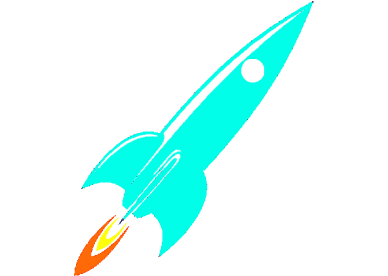 Этапы бюджетного процесса
в городе-курорте Кисловодске
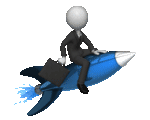 1 этап – составление проекта бюджета города-курорта Кисловодска на очередной финансовый год и плановый период;
2 этап – рассмотрение проекта бюджета города-курорта Кисловодска на очередной финансовый год и плановый период;
3 этап – исполнение бюджета города-курорта Кисловодска и контроль за его исполнением;
4 этап – осуществление бюджетного учета, составление, внешняя проверка, рассмотрение и утверждение бюджетной отчетности;
См. Положение «О бюджетном процессе в городе-курорте Кисловодске» утвержденное  решением 
Думы города-курорта Кисловодска от 30.09.2020 № 77-520
Основные параметры бюджета города – курорта Кисловодска на 2022 -2024 гг.
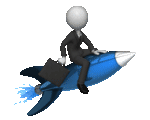 Млн. руб.
1
[Speaker Notes: Шрифт наименование центр пробелы]
Доходы бюджета города
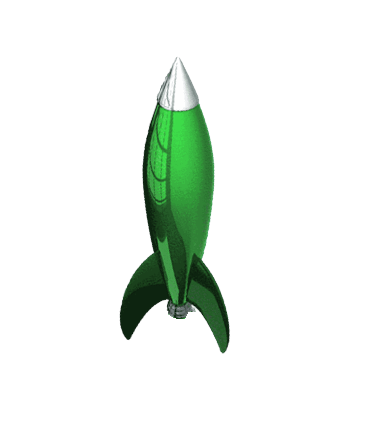 Доходы бюджета
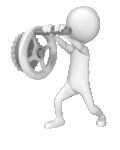 Налоговые доходы –поступления в бюджет от уплаты налогов и сборов
Неналоговые доходы–поступления от уплаты пошлин, сборов и штрафов
Безвозмездные поступления – финансовая помощь из бюджетов других уровней
2
Бюджетообразующие (основные) налоги городского бюджета на 2022 год
Земельный налог
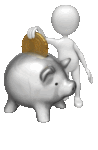 2022 г.- 207,2  млн.руб.
Налог на доходы физических лиц
2022 г.- 392,1 млн.руб.
3
[Speaker Notes: Заголовок]
Структура доходов бюджета города – курорта Кисловодска на 2022-2024 годы
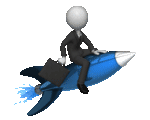 Млн. руб
4
Структура налоговых и неналоговых доходов на 2021-2024 годы
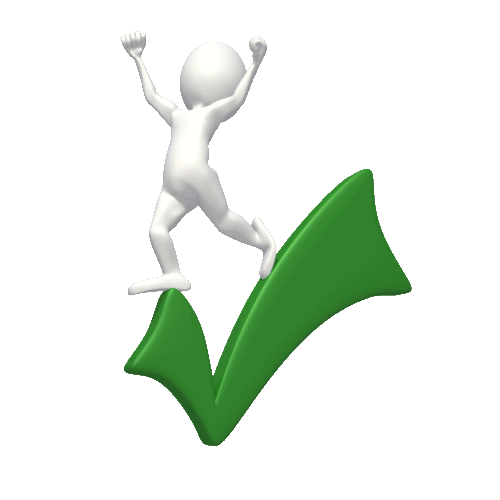 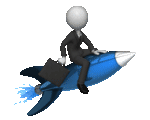 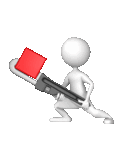 5
[Speaker Notes: циф]
Расходы бюджета города – курорта Кисловодска 2021-2024 гг.
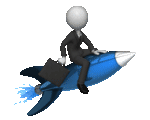 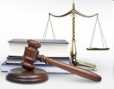 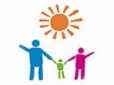 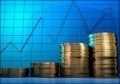 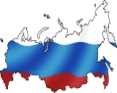 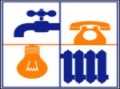 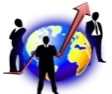 Млн.
 руб
6
Функциональная структура расходов на 2022 год
7
[Speaker Notes: Кино, перенос]
Расходы на реализацию муниципальных программ
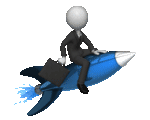 8
Млн. руб
[Speaker Notes: заголовок]
Муниципальная программа «Развитие образования» на 2022 год
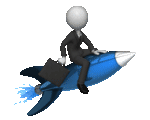 Целью муниципальной программы является:
повышение эффективности, доступности качественного образования
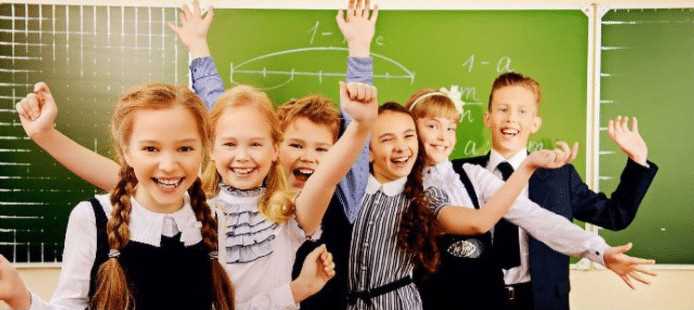 9
Реконструкция и восстановление здания средней общеобразовательной школы № 1 города-курорта Кисловодска, ул. Богдана Хмельницкого, 7
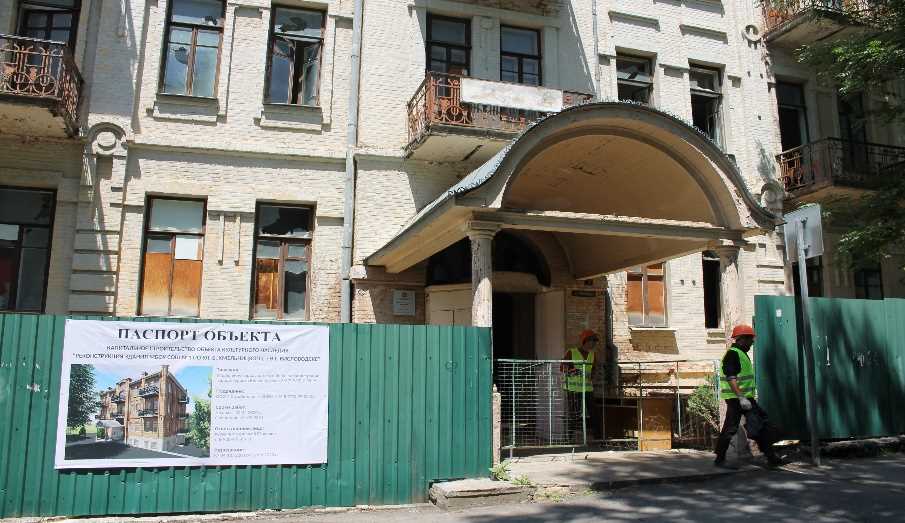 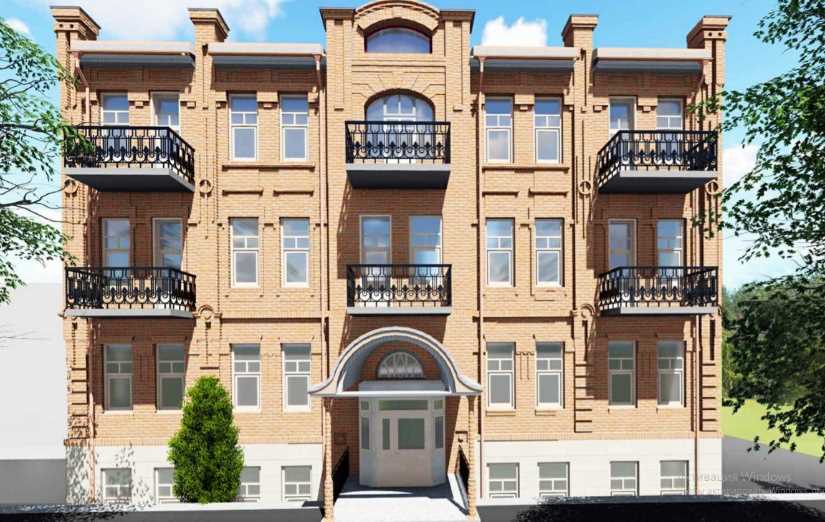 Проектная стоимость 89,5 млн.рублей
10
Строительство детского сада-яслей на 280 мест в городе-курорте Кисловодске
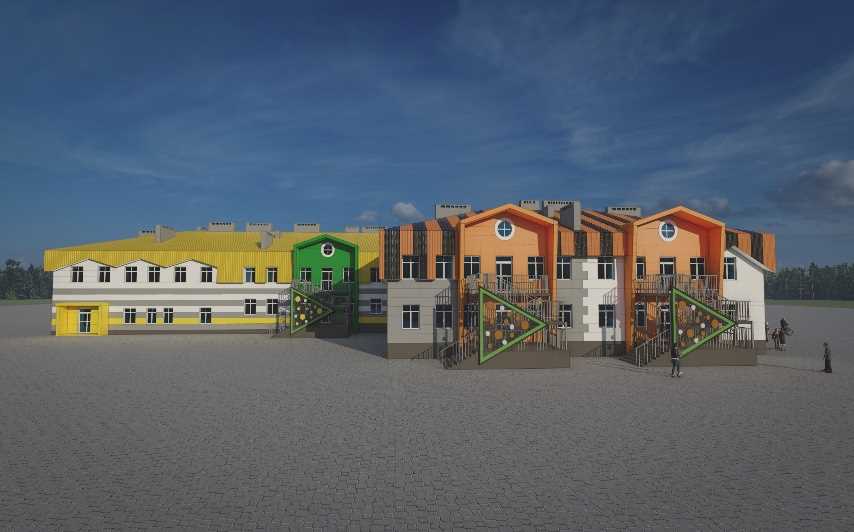 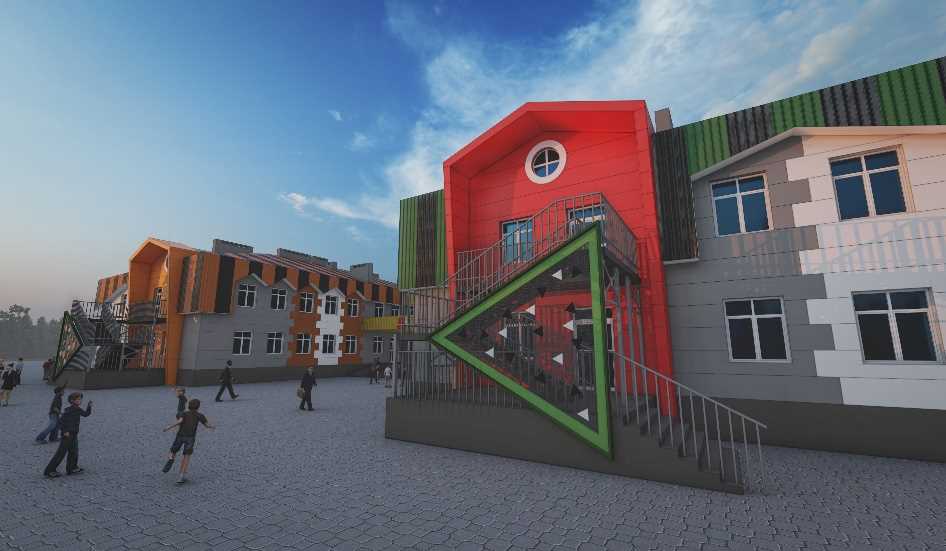 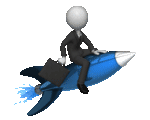 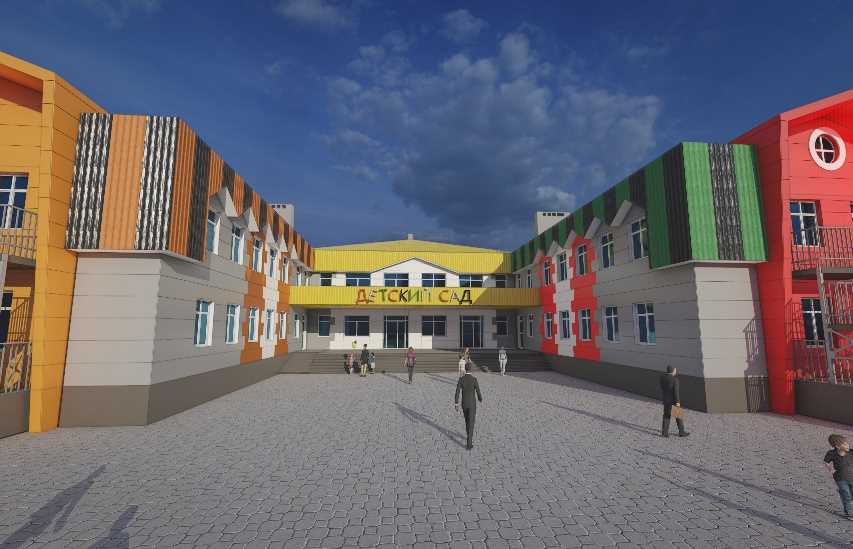 Проектная  стоимость  288,7 млн.рублей
11
Строительство средней общеобразовательной школы  на 1000 мест в городе-курорте Кисловодске
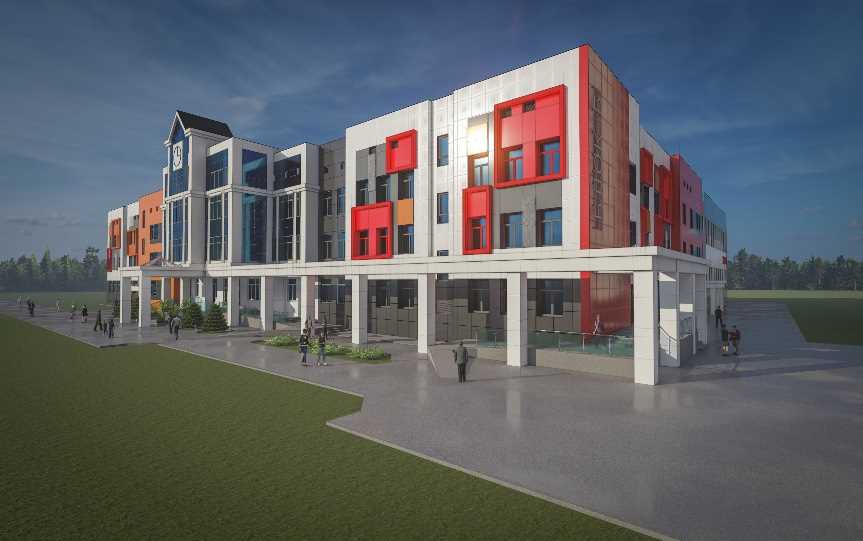 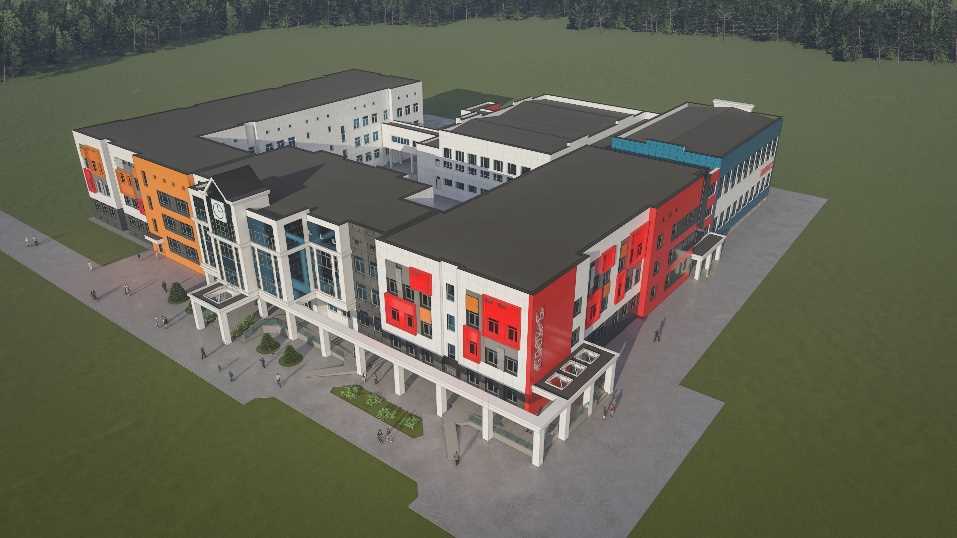 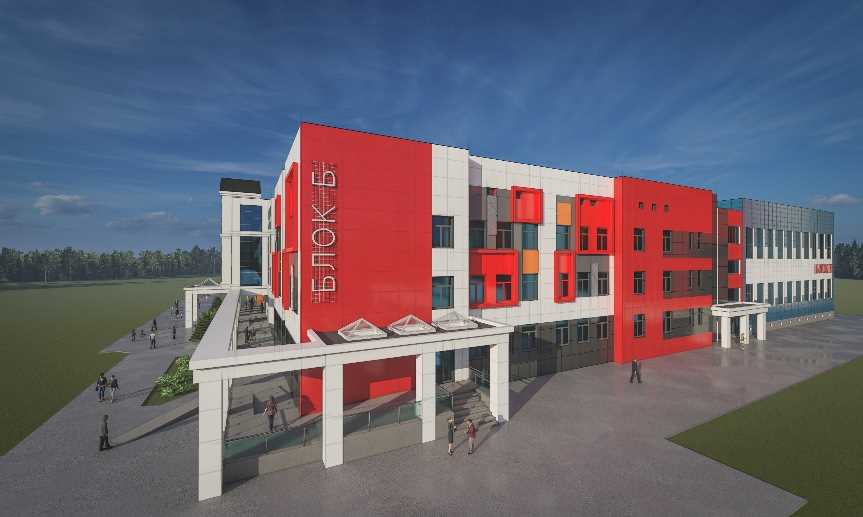 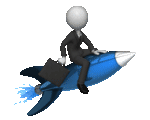 Проектная стоимость  1 050,9 млн.рублей
12
Строительство здания хореографической школы в городе-курорте Кисловодске.
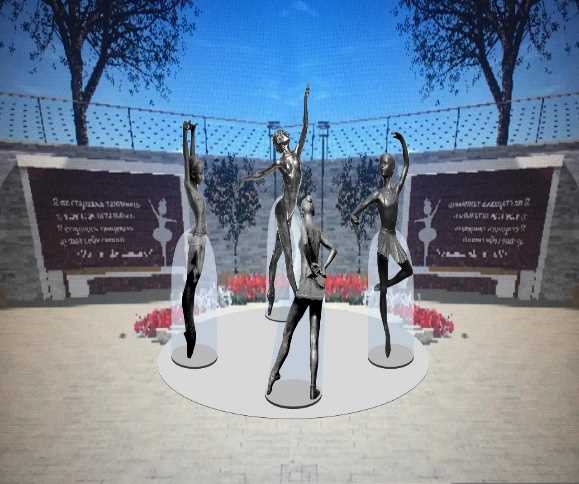 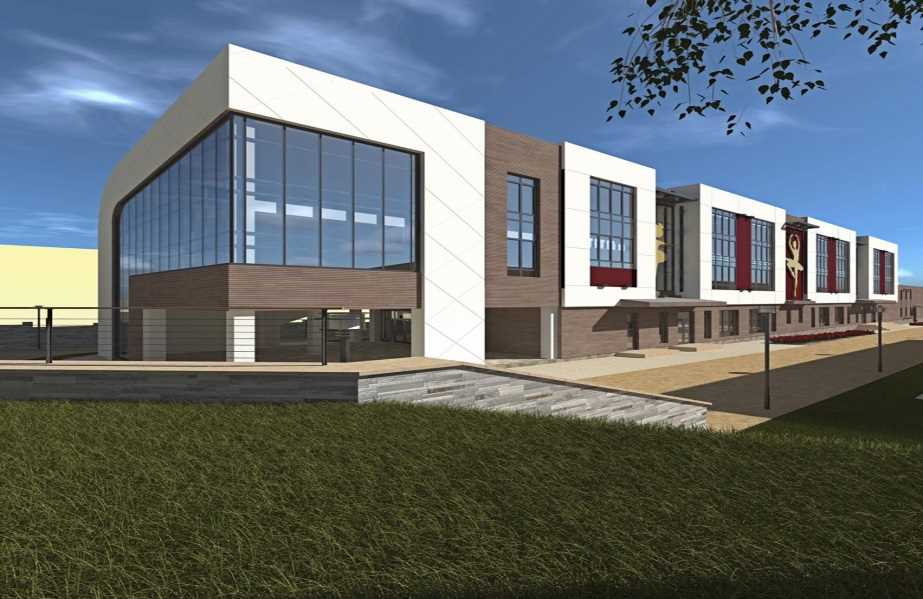 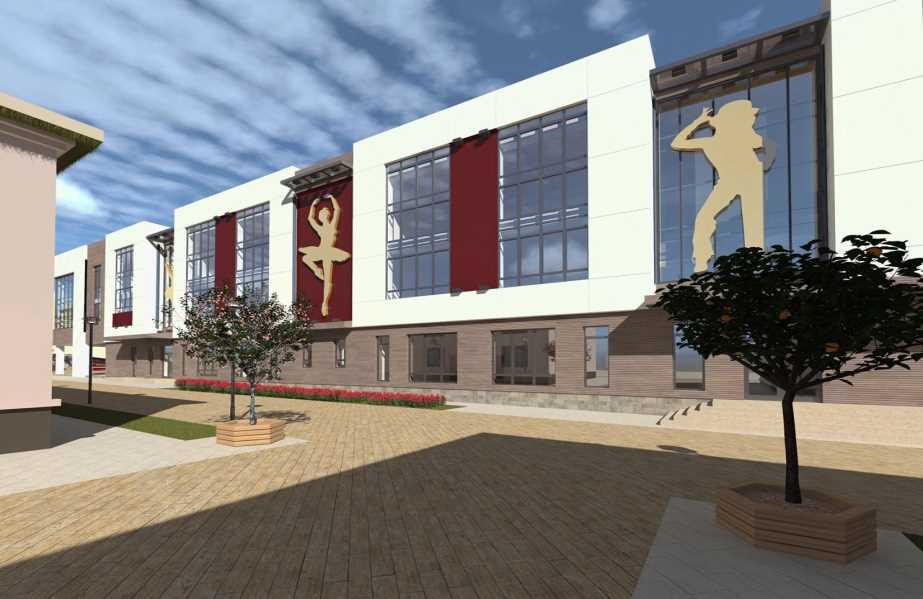 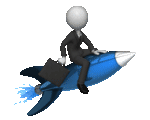 Проектная стоимость-  263,2  млн. руб.
13
[Speaker Notes: культура]
Муниципальная программа «Экономическое развитие» на 2022 год
Целью муниципальной программы является:
обеспечение устойчивого социально-экономического развития;
создание благоприятных условий для ведения бизнеса; формирование 
положительного имиджа, улучшение инвестиционной привлекательности; 
снижение уровня коррупции
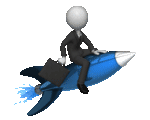 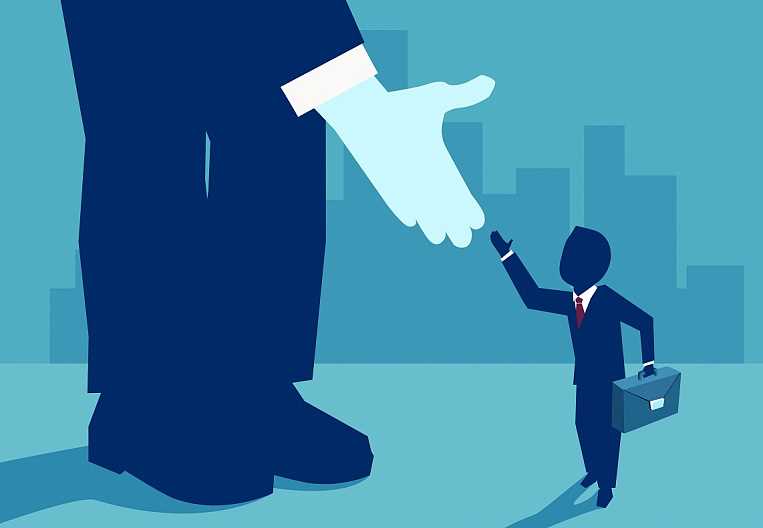 14
Муниципальная программа  «Обеспечение общественной безопасности  и защита населения и территорий от чрезвычайных ситуаций» на 2022 год
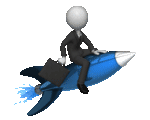 Целью муниципальной программы является:
комплексное обеспечение безопасности населения и объектов
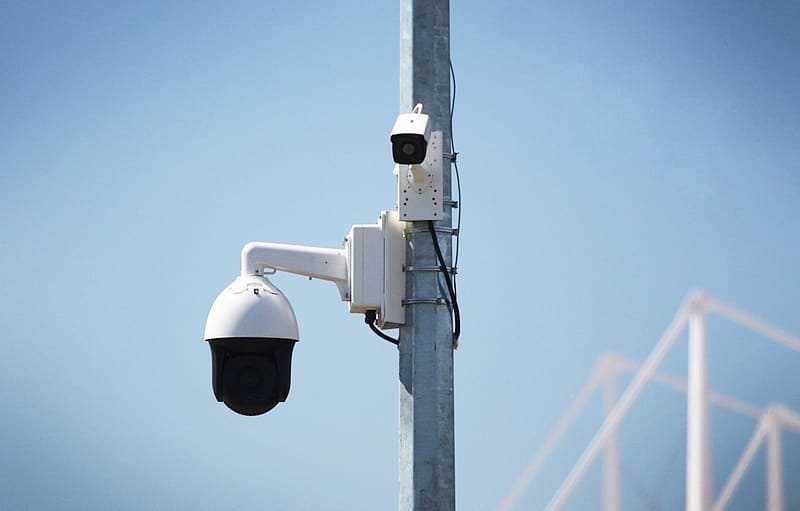 15
Муниципальная программа «Развитие транспортной системы и обеспечение безопасности дорожного движения» на 2022 год
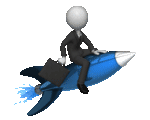 Целью муниципальной программы является: повышение комплексной 
безопасности и устойчивости транспортной системы города-курорта Кисловодска
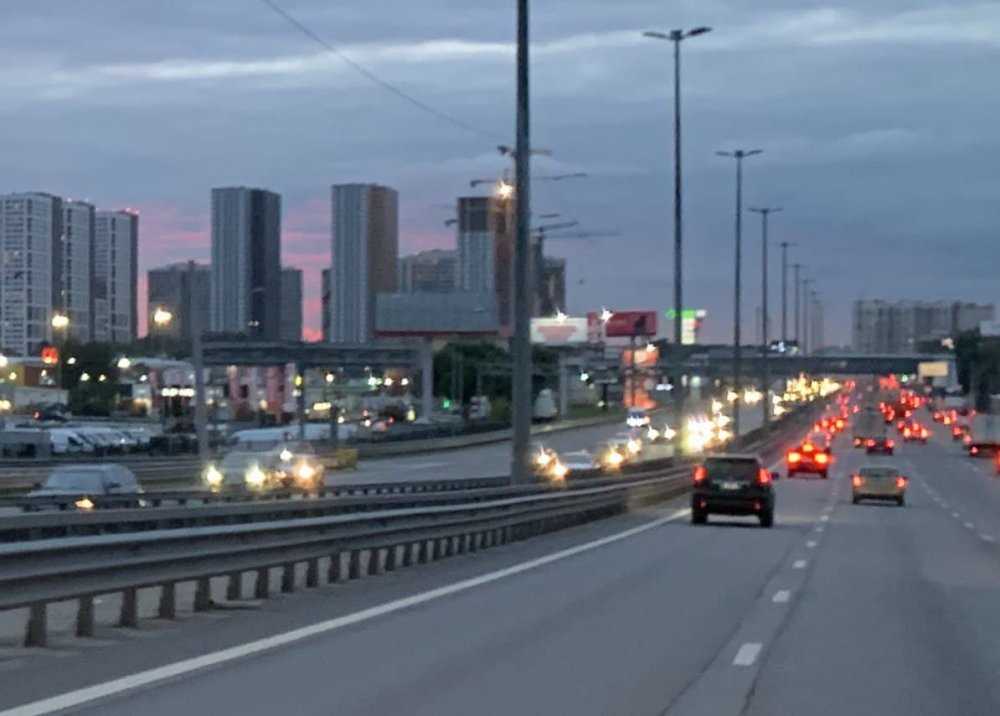 16
Муниципальная программа «Развитие жилищно-коммунального хозяйства» на 2022 год
Целью муниципальной программы является:
создание условий для приведения жилищно-коммунальной инфраструктуры
в соответствие со стандартами качества, обеспечивающими комфортные 
условия проживания
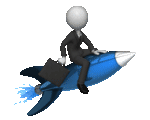 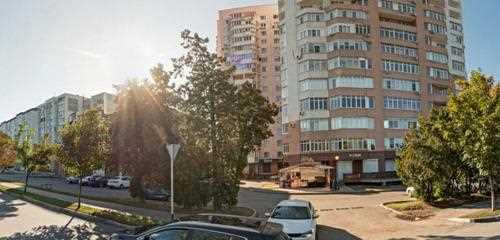 17
Реконструкция Старого озера и проспекта Ленина
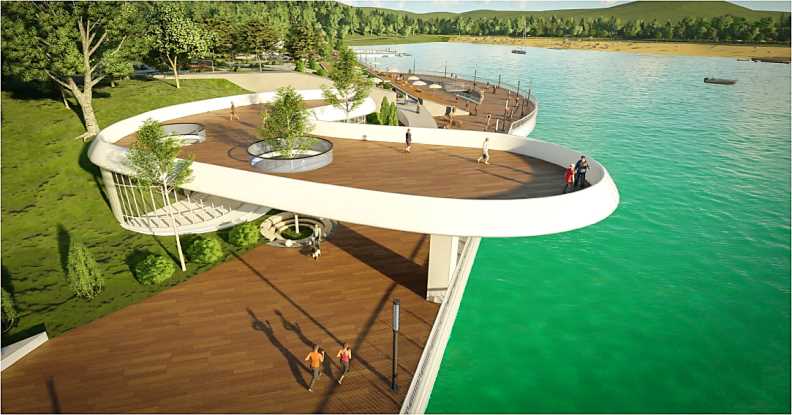 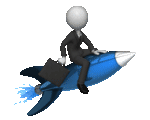 Гидротехнические сооружения на реке
Аликоновка (Старое озеро)
Проектная стоимость- 449,7 млн. руб.
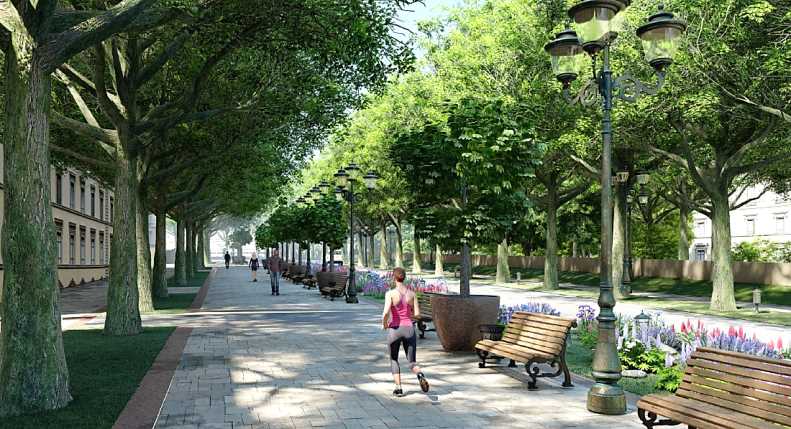 Проспект Ленина в городе-курорте Кисловодске. 
Проектная стоимость- 881,3 млн. руб.
18
[Speaker Notes: набережная]
Муниципальная программа «Развитие культуры» на 2022 год
Целью муниципальной программы является:
создание условий для сохранения и развития культуры города
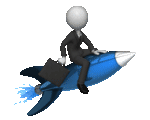 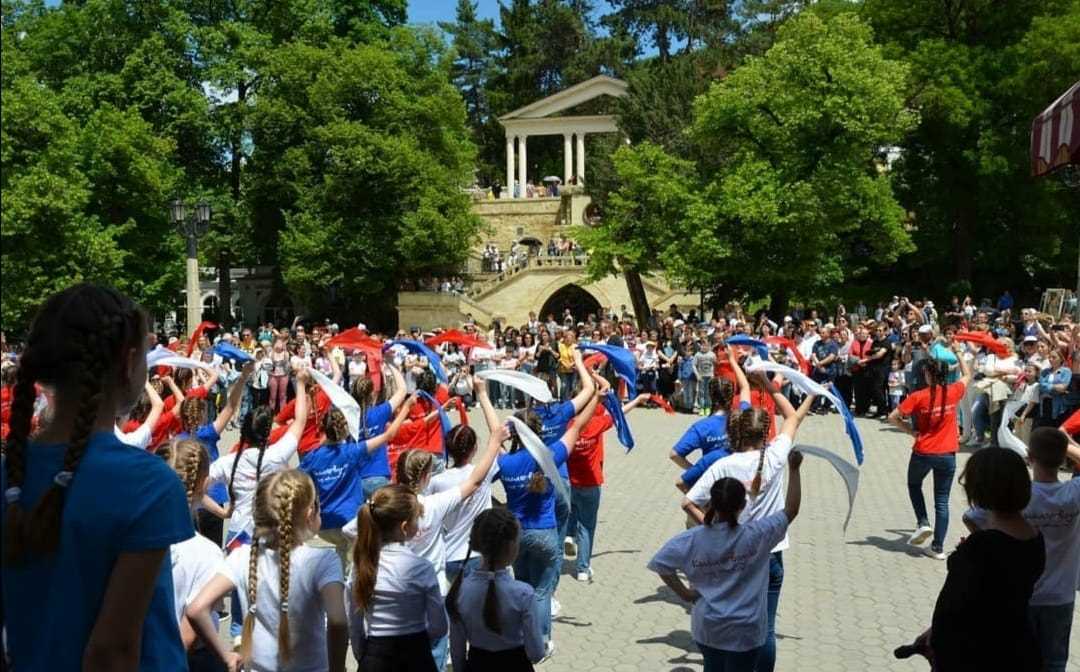 19
Муниципальная программа «Развитие физической культуры и спорта» на 2022 год
Целью муниципальной  программы является:
создание условий для развития физической культуры и массового спорта,
приобщение населения к регулярным занятиям физической культурой и спортом
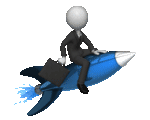 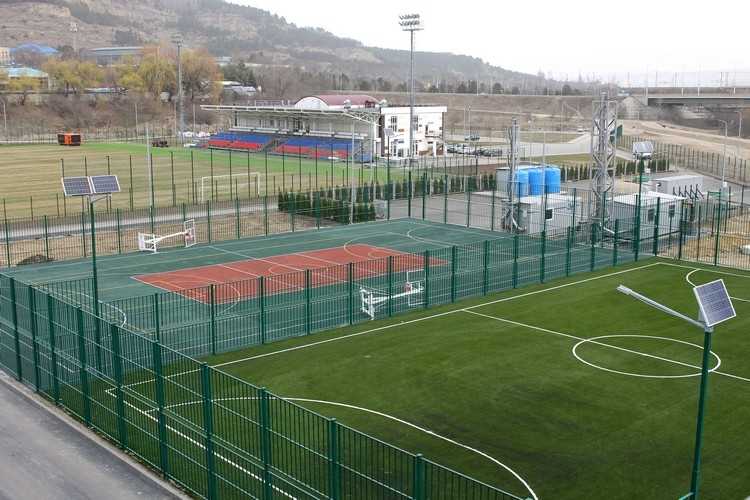 20
Строительство дворца спорта «Арена «Кисловодск» 
(1 этап- бассейн).  Проектная стоимость 883,6 млн. руб.
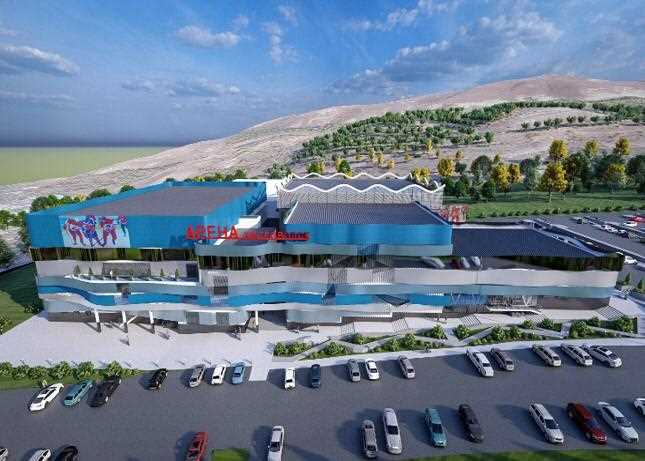 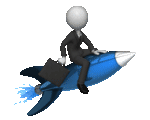 21
Муниципальная программа «Социальная поддержка граждан» на 2022 год
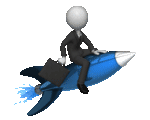 Целью муниципальной  программы является:
повышение уровня и качества жизни населения  города-курорта Кисловодска; 
обеспечение инвалидам и другим маломобильным группам населения города 
равных с другими гражданами возможностей в реализации их гражданских прав
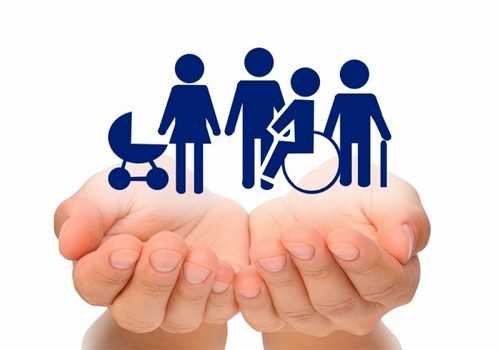 22
«Формирование комфортной городской среды на территории
 города-курорта Кисловодска»
«Развитие туристско-
рекреационного комплекса»
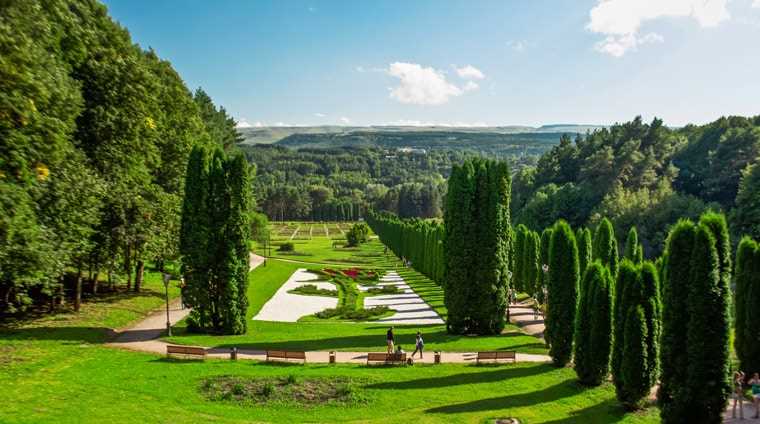 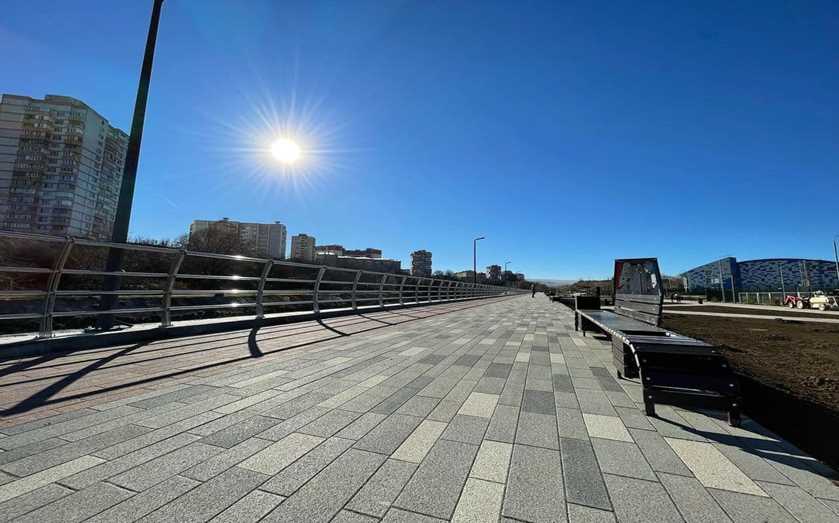 «Сохранение ценных архитектурных объектов»
«Экология Кисловодска»
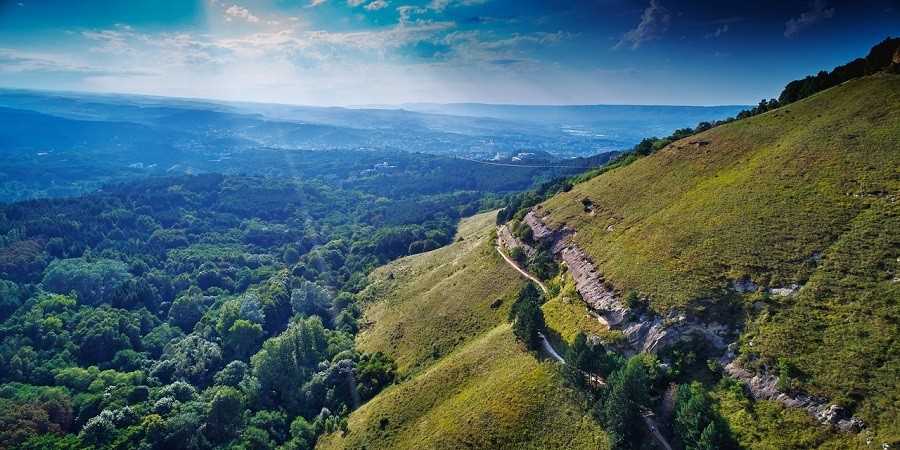 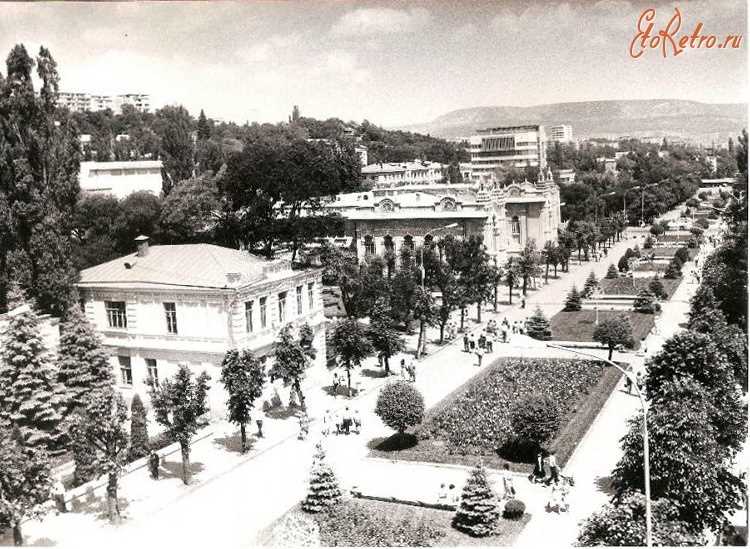 23
Динамика  муниципального  долга  и  его  доля  в  объеме налоговых  и  неналоговых  доходов  в 2019-2024  годах
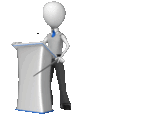 24
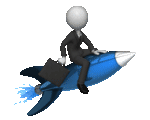 Спасибо за внимание!
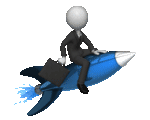 Спасибо за внимание!
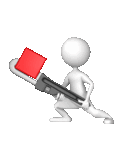 Муниципальная программа «Экономическое развитие» на 2022 год,
Целью муниципальной программы является:
обеспечение устойчивого социально-экономического развития;
создание благоприятных условий для ведения бизнеса; формирование 
положительного имиджа, улучшение инвестиционной привлекательности; 
снижение уровня коррупции
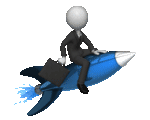 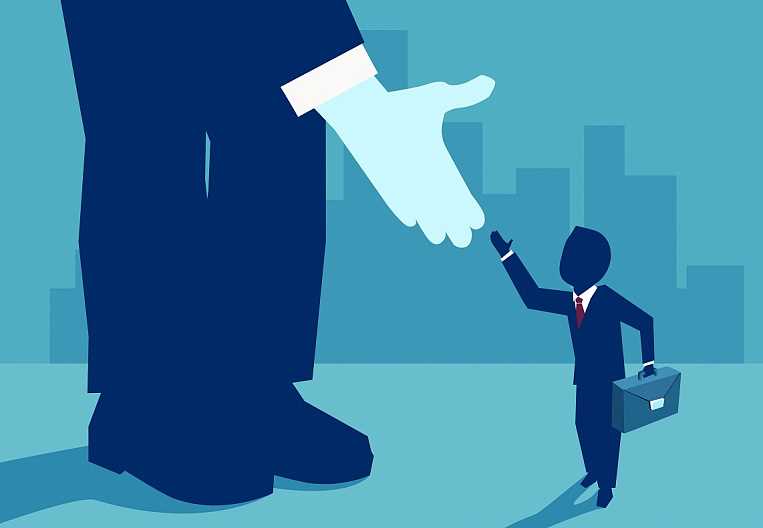 Динамика расходов  городского бюджета 2021-2024 годов
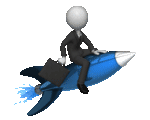 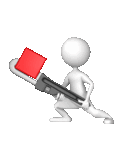 Национальная 
экономика
Обслуживание муниципального 
долга
Социальная сфера
ЖКХ
Общегосударственные вопросы, СМИ, охрана окружающей среды
Благоустройство набережной реки Подкумок
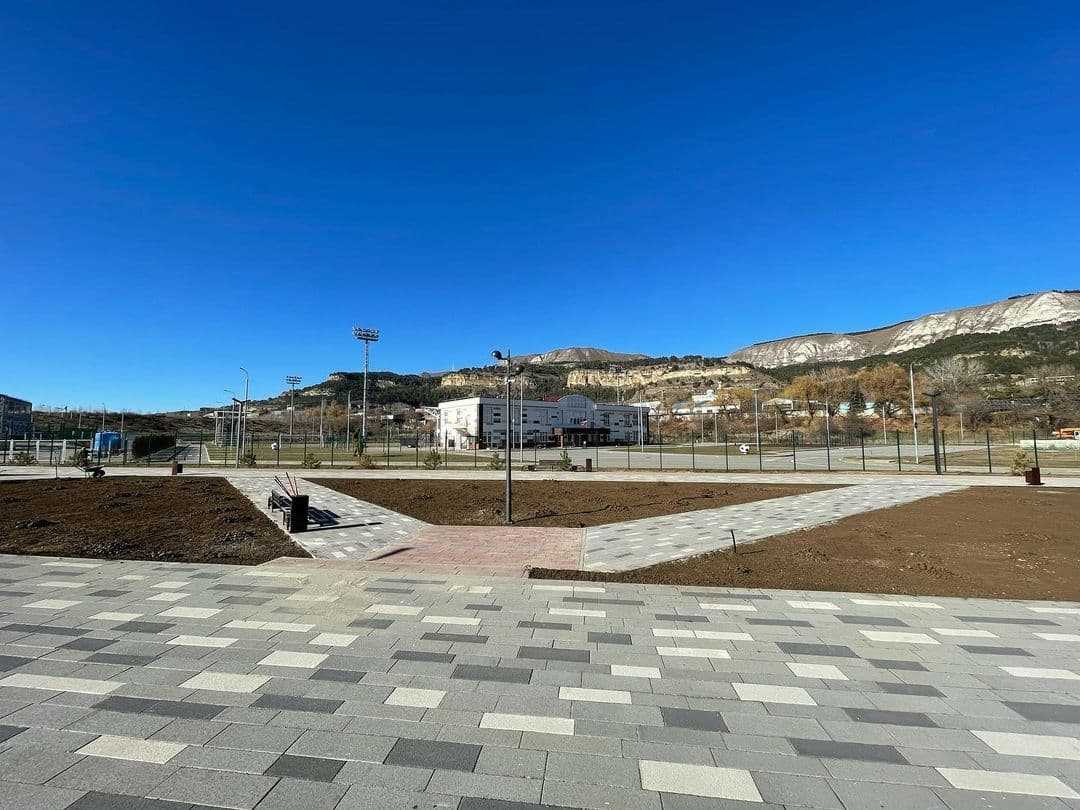 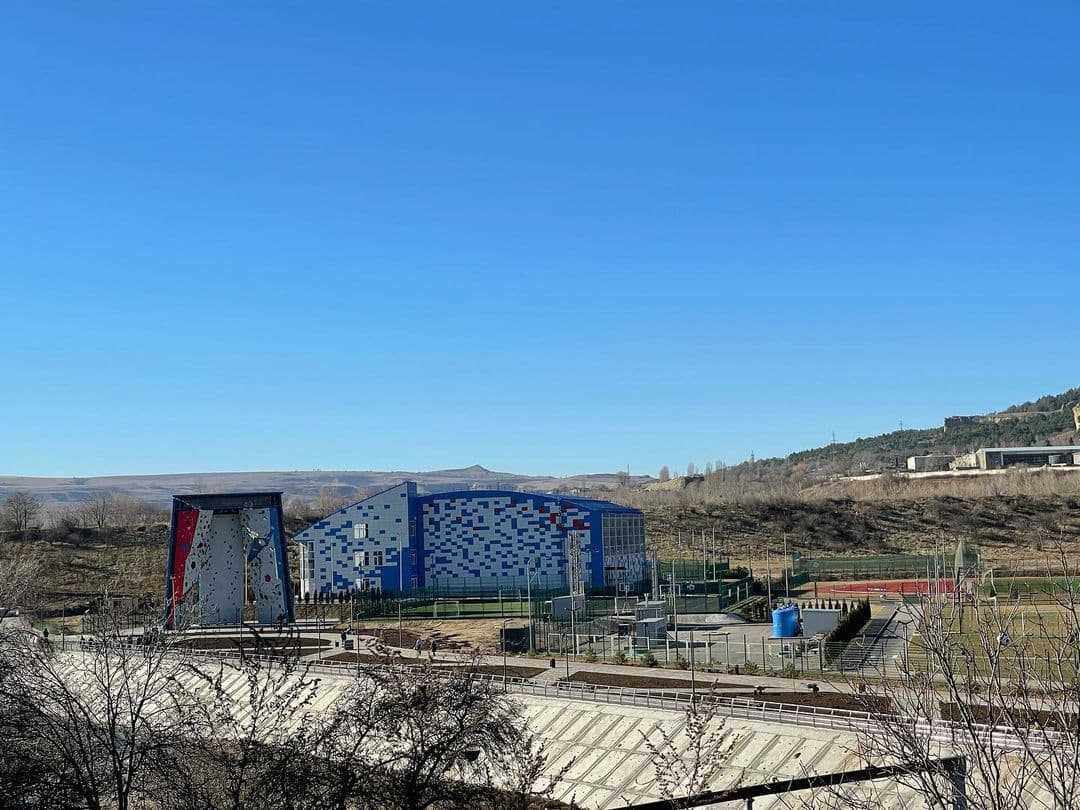 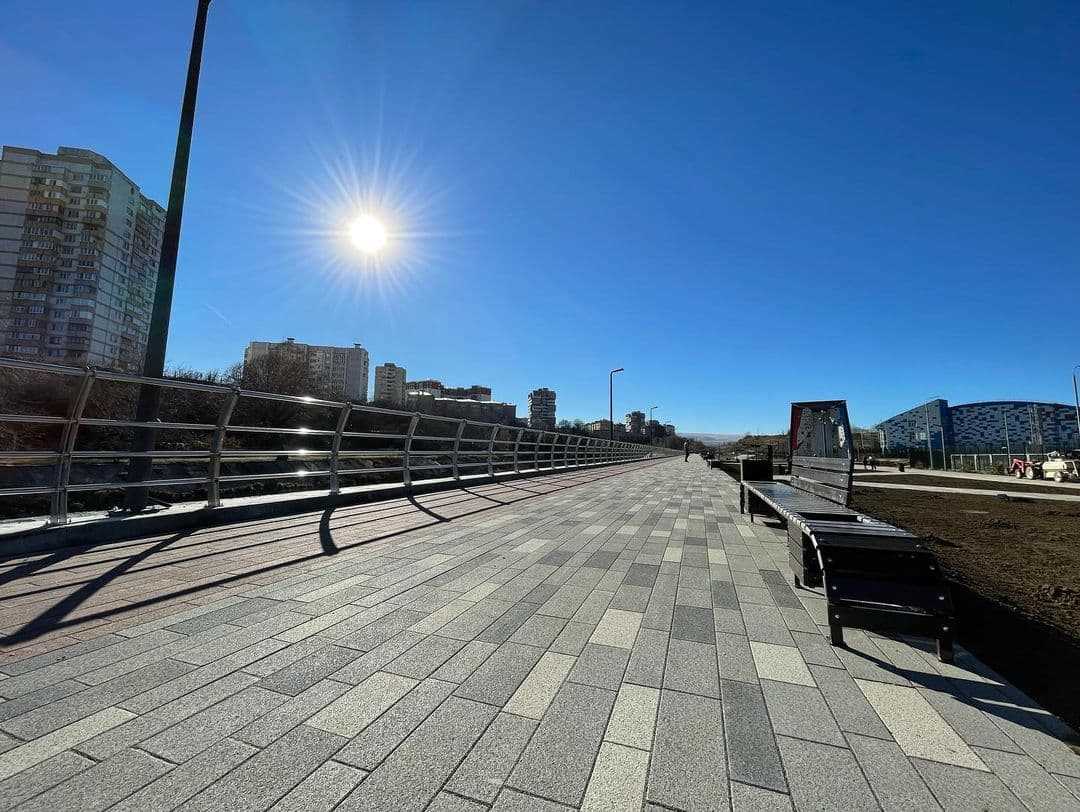 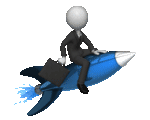 Набережная реки Подкумок
Проектная стоимость- 65,4 млн. руб.